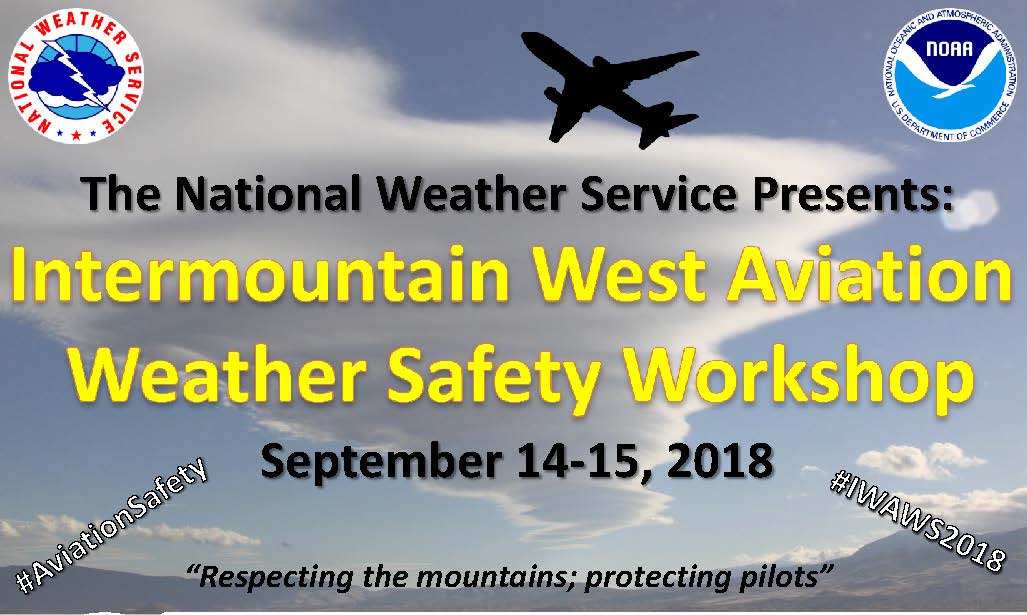 Interpretation       andApplication of the Graphical  Forecasts for Aviation (GFA)
Developed
by
Terry Lankford
DEVELOPMENT
The Aviation Weather Center has been developing a graphical replacement for the text FA for over a decade. 
In June 2014 the FAA and NWS announced a request for comments to transition to digital and graphical products.
In the spring of 2016 the experimental GFA became available on the AWC's web site.
The GFA became operational in April 2017. 
Text FAs were discontinue for the CONUS in October 2017.
8/20/2018
2
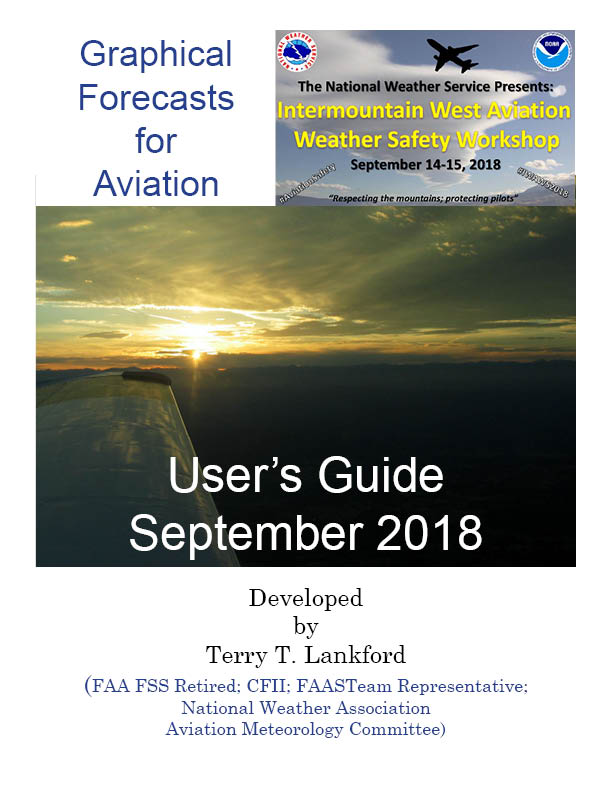 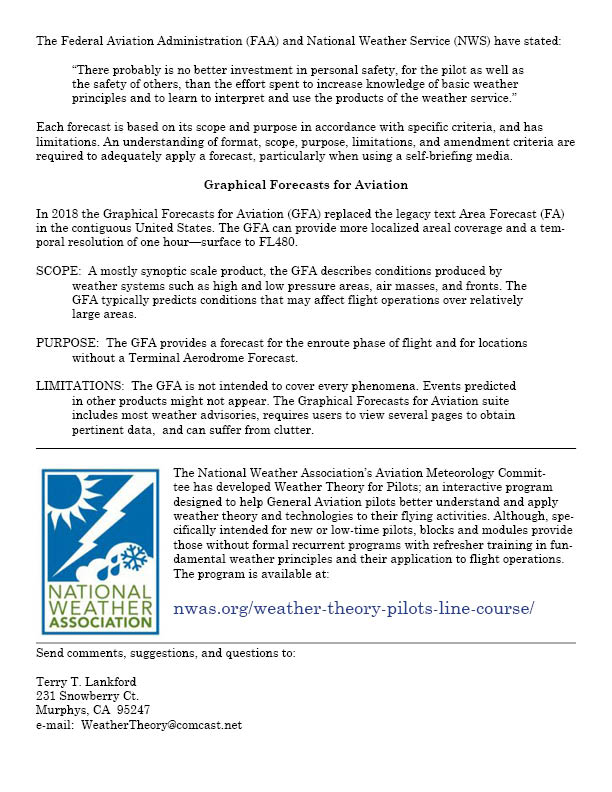 8/20/2018
3
Weather Card URL Sights
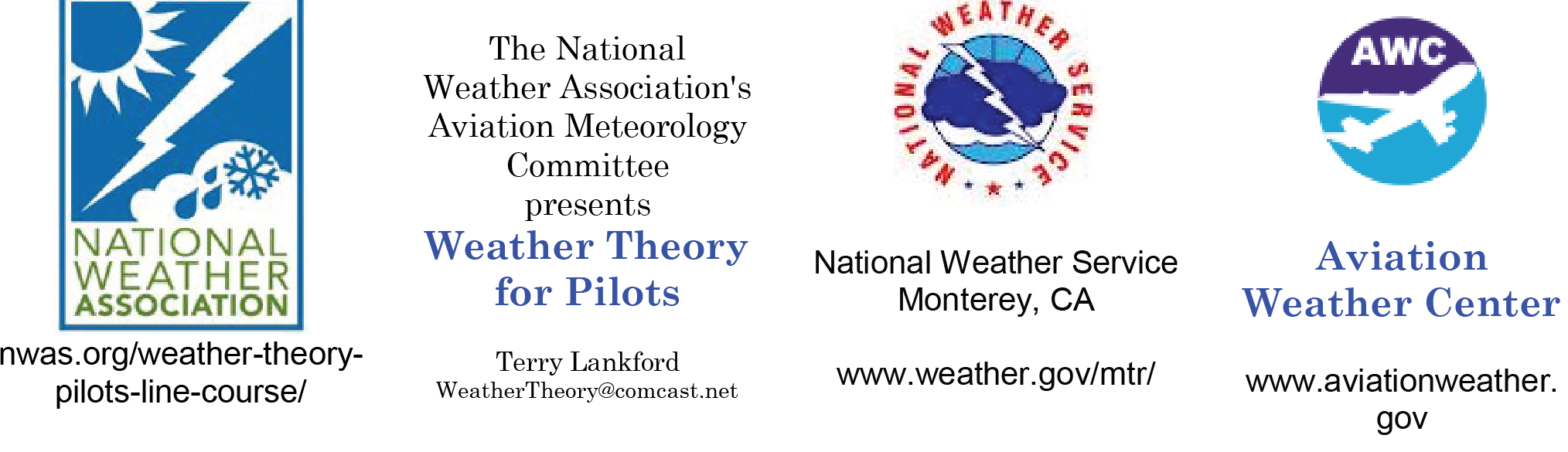 1Published as a pdf.
2Available on request.
3Under revision.
4Adobe Flash format.
8/20/2018
4
Aviation Surface & Clouds Forecast graphics
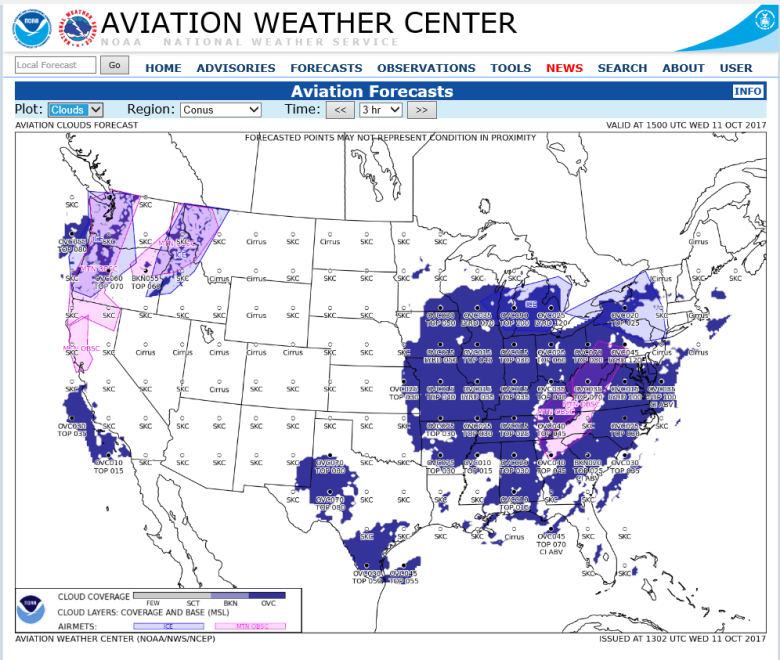 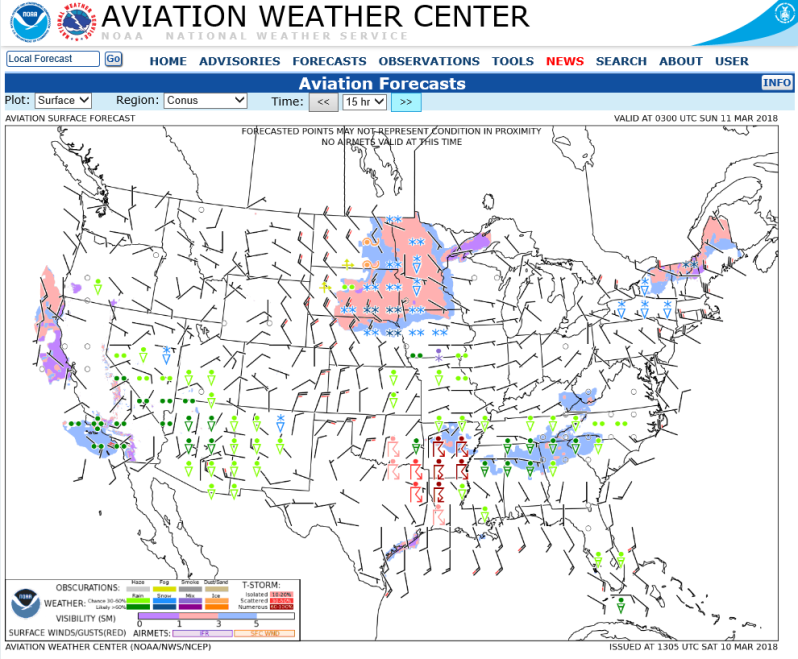 The AWC produces Aviation Surface Forecast and Aviation Clouds Forecast graphics as a low-bandwidth alternative to the Graphical Forecasts for Aviation suite. These static images provide graphical forecasts for Flight Service (Flight Service—Leidos—Pilot Web Portal) and other users with limited Internet.
8/20/2018
5
AVAILABILITY
The GFA/Aviation Forecasts are available on the AWC web site at:  www.aviationweather.gov.
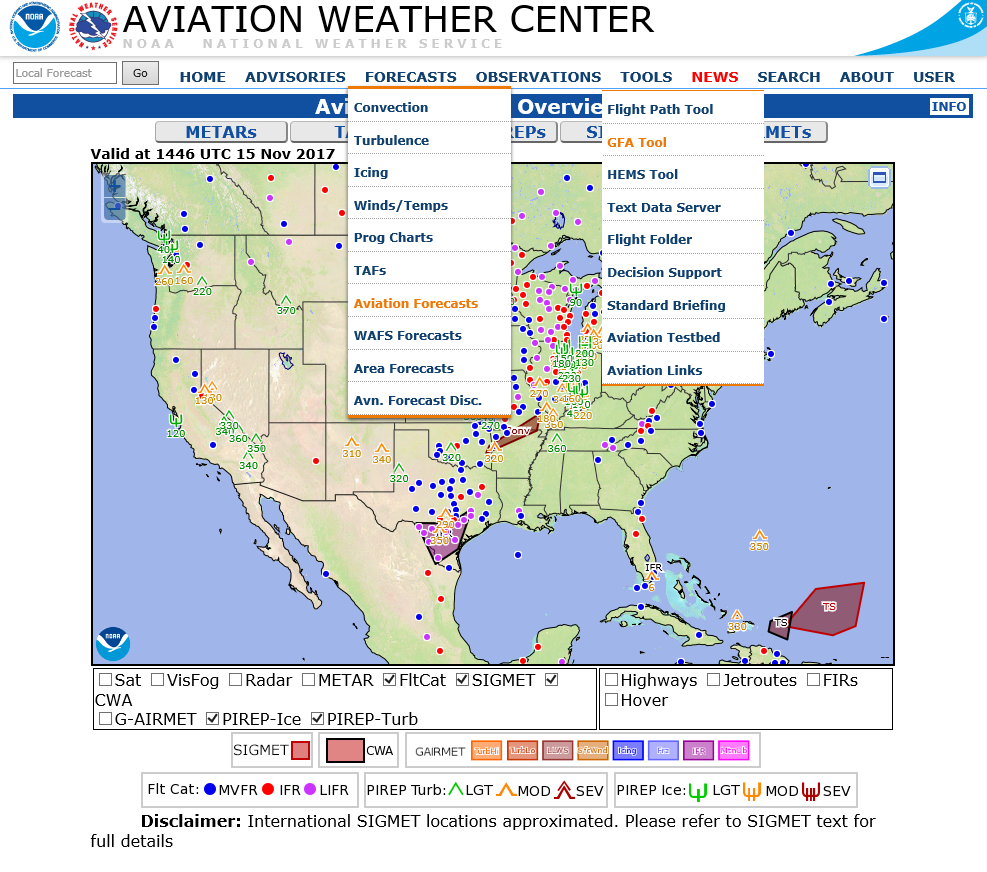 8/20/2018
6
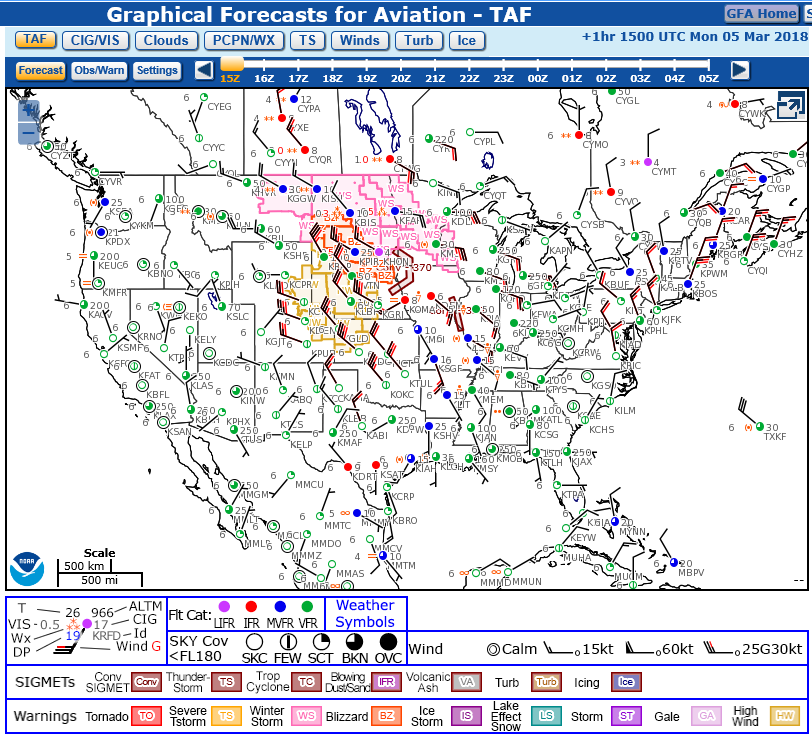 MENU 
BAR
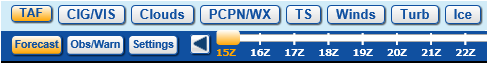 PRODUCT VIEW AREA
LEGEND
8/20/2018
7
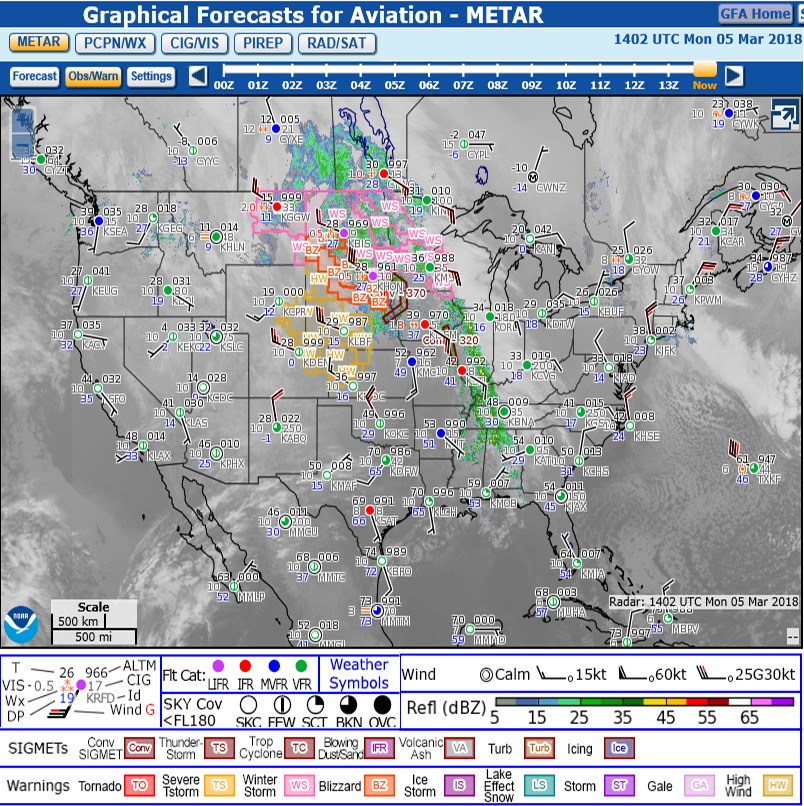 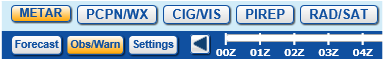 8/20/2018
8
SETTINGS
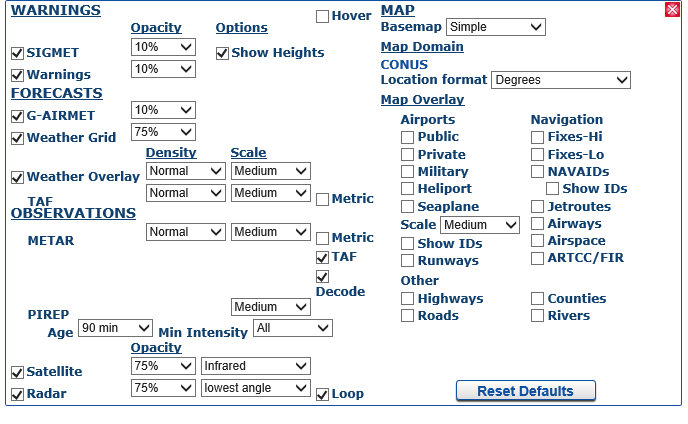 8/20/2018
9
WARNING
SIGMETs only display during the valid time of the product (usually four hours). When SIGMETs continue beyond (CONTG BYD) their valid time, the SIGMET is NOT displayed.
 
At present, Center Weather Advisories (CWA) are NOT displayed.
8/20/2018
10
FORECASTS
TAF—Terminal Aerodrome Forecasts
CIG/VIS—Ceilings/Visibilities
Clouds
PCPN/WX—Precipitation/Weather
TS—Thunderstorms
Winds
Turb—Turbulence
Ice
8/20/2018
11
OBS/WARN (OBSERVATIONS and WARNINGS)
METAR
PCPN/WX—Precipitation and Weather
CIG/VIS—Ceilings and Visibilities
PIREP
RAD/SAT—Radar and Satellite
8/20/2018
12
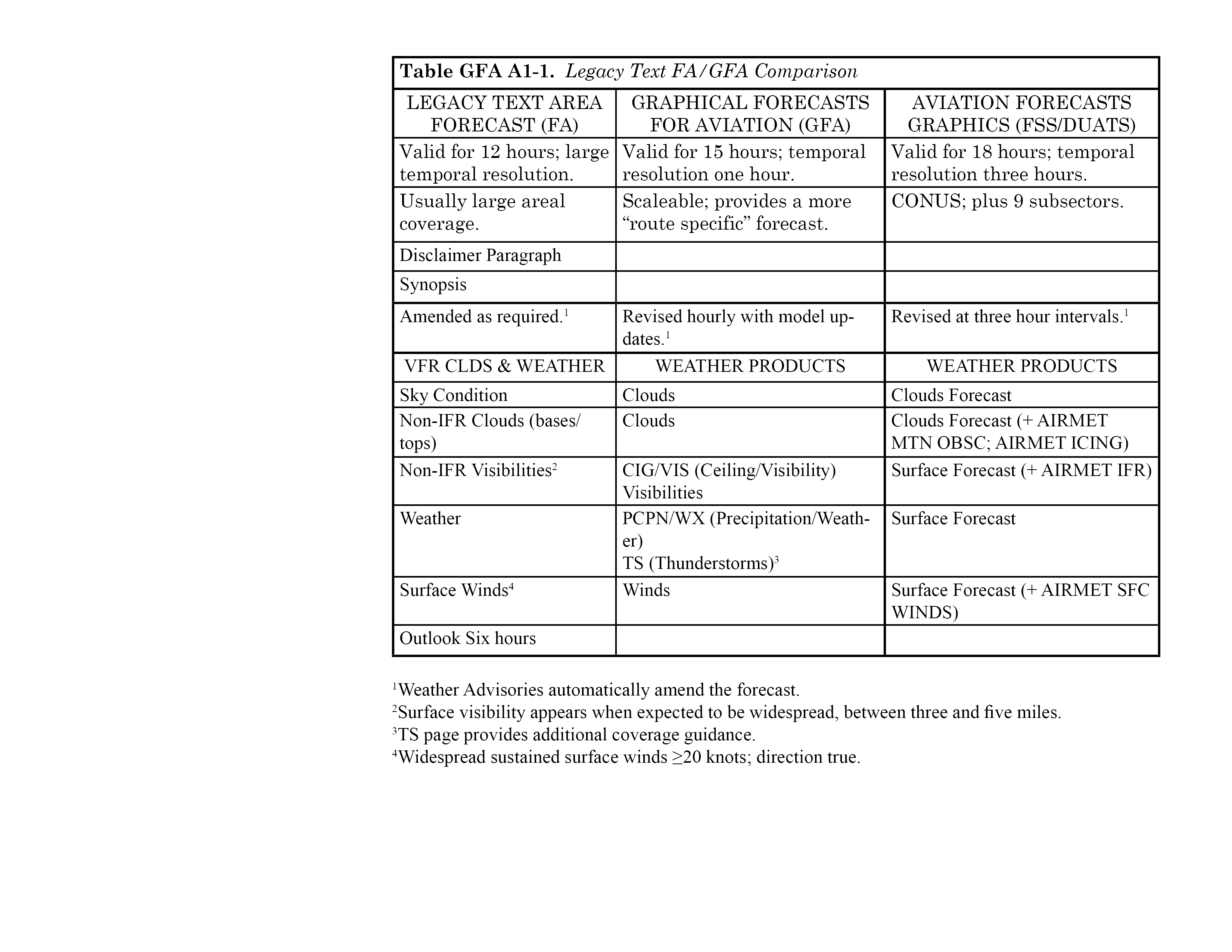 8/20/2018
13
WARNING
Like the legacy text FA, the GFA suite/Aviation Surface and Clouds Forecast Graphics are NOT a substitute for a complete (standard) weather briefing. Weather Advisories must be considered; most—NOT ALL—are available on individual GFA pages.
8/20/2018
14
CAUTION
Although GFA temporal coverage is one hour (Aviation Surface/Clouds Forecasts three hours), pilots should review conditions before and after proposed flight time—to determine trend. When using the GFA suite, the display of too much data on a single page may obscure important information.
8/20/2018
15
OAKLAND, CA – SALT LAKE CITY, UT
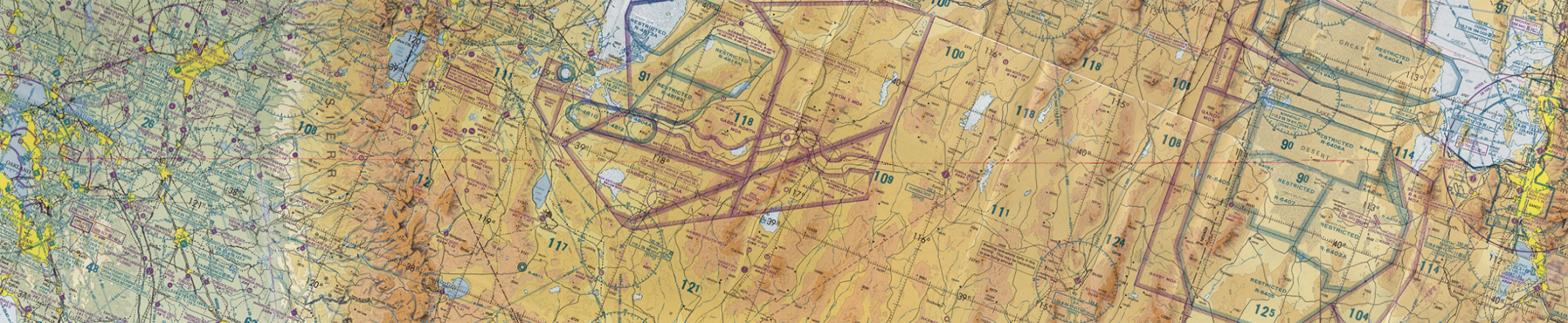 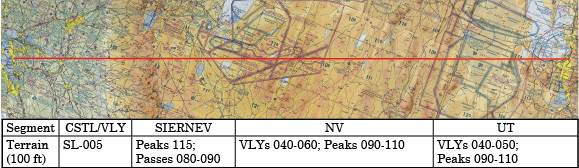 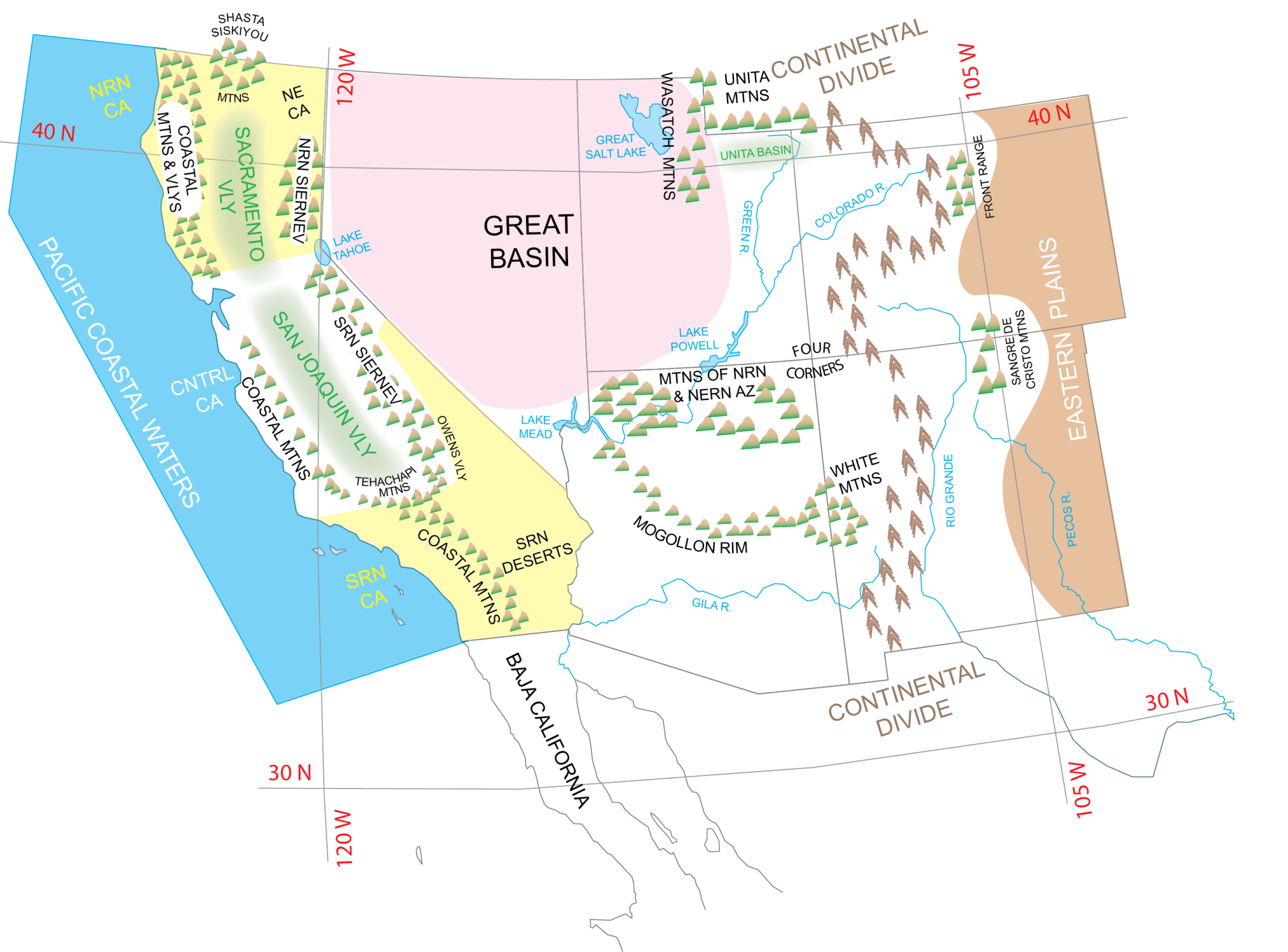 8/20/2018
16
CIG/VIS (Ceilings-Visibility)
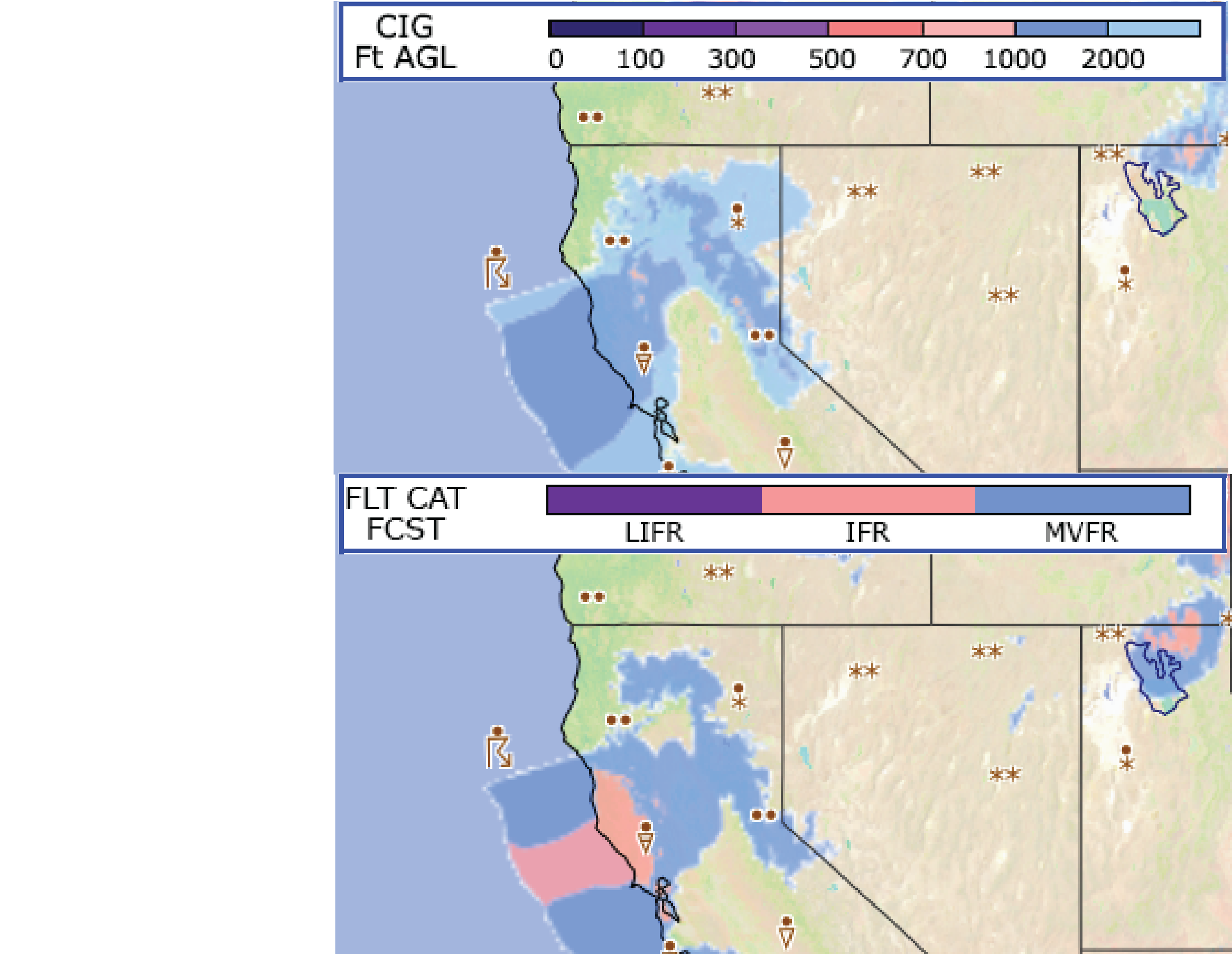 8/20/2018
17
SKY COVER
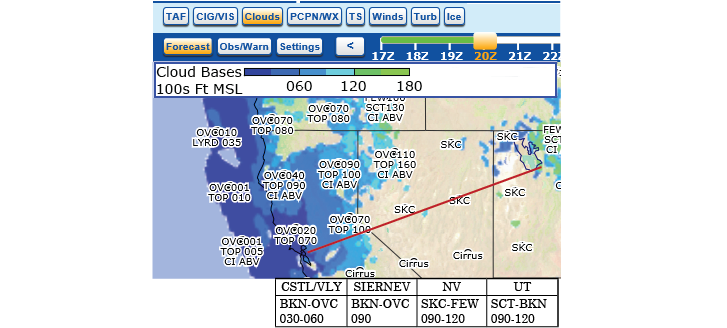 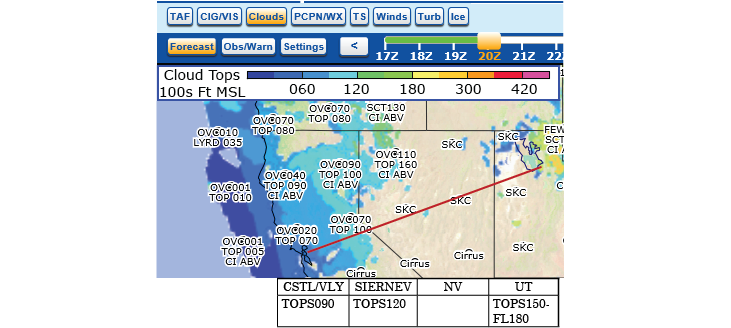 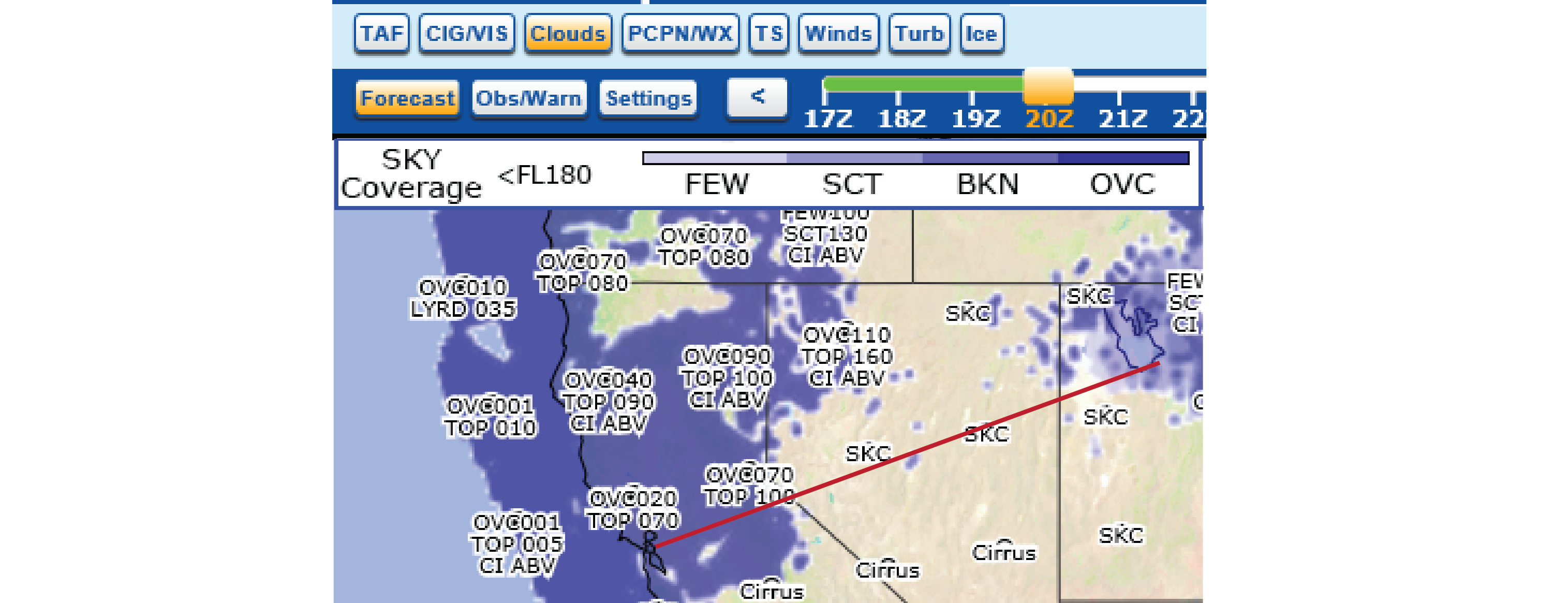 8/20/2018
18
NOTE
The Rapid Refresh Model (RAP) Low Cloud Tops grid displays clouds below FL180. For convective tops see Convective SIGMETs (WST), convective Center Weather Advisories (CWA), Aviation Watch Notification Messages (AWW), Severe Thunderstorm/Tornado Watch Notification Messages (WW), and the Convective Outlook (AC).
8/20/2018
19
VISIBILITY
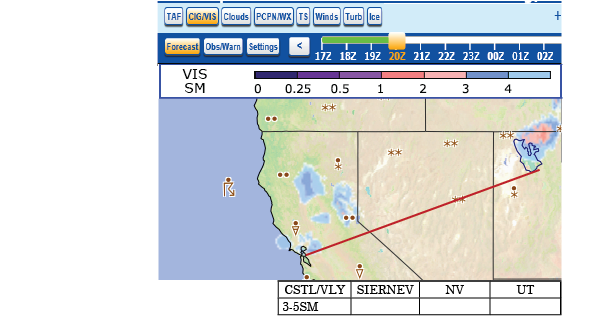 8/20/2018
20
PCPN/WX (Precipitation-Weather; TS (Thunderstorms
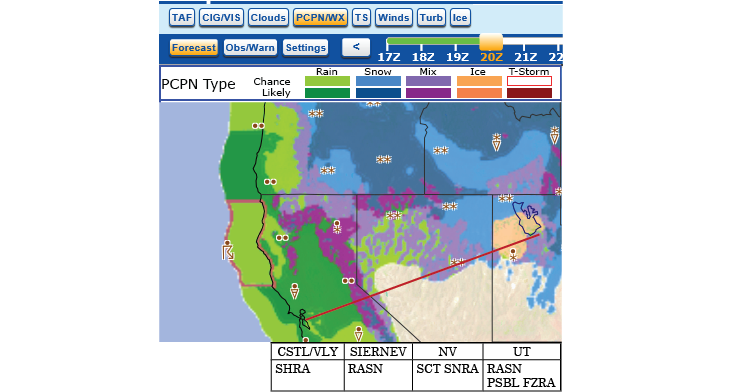 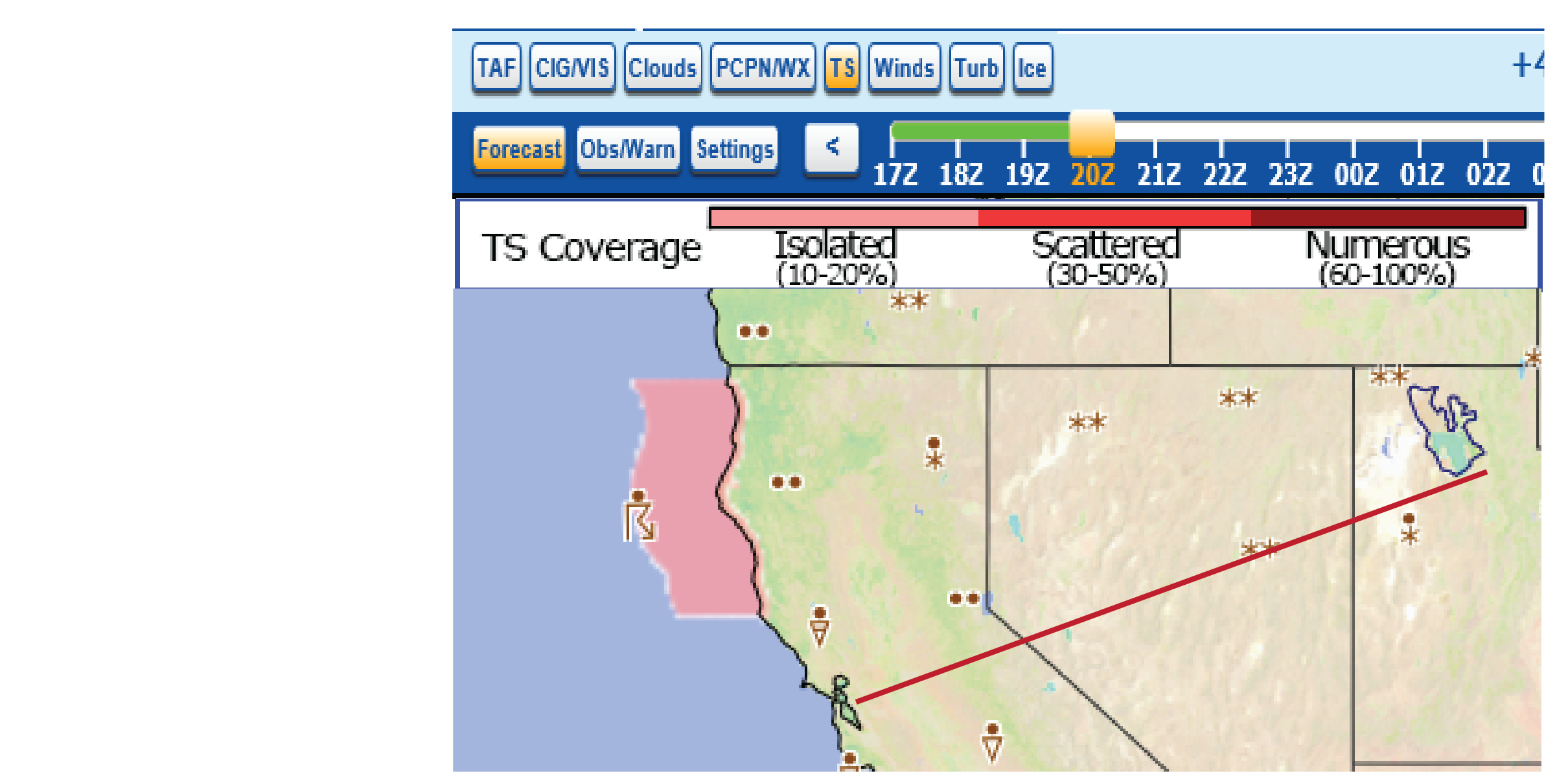 8/20/2018
21
WINDS
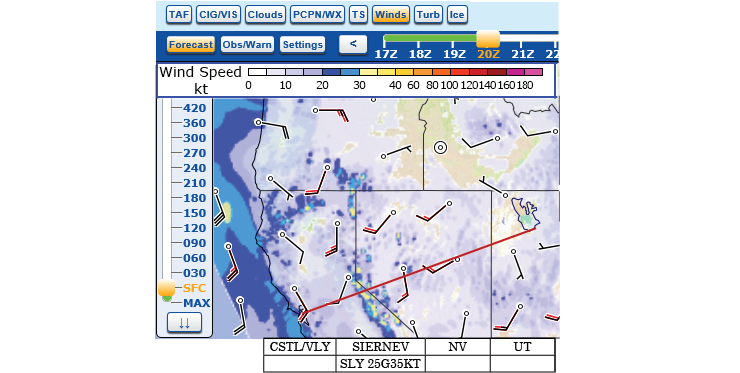 8/20/2018
22
Aviation Surface Forecast and Clouds Forecast Graphics(Portland, OR to Boise, ID)
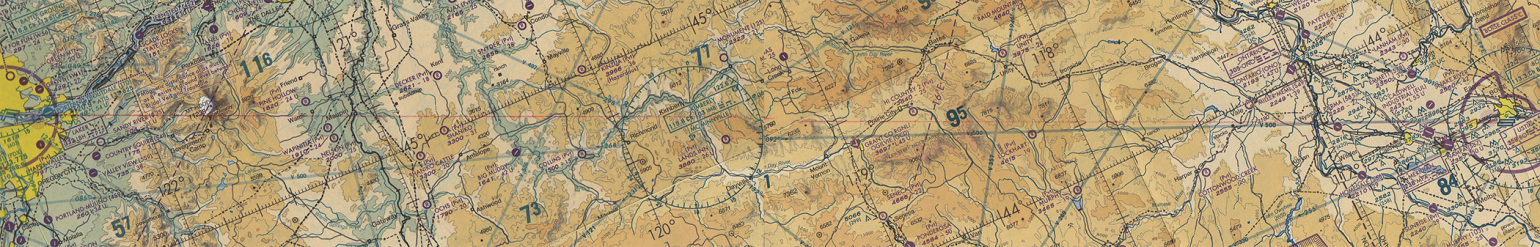 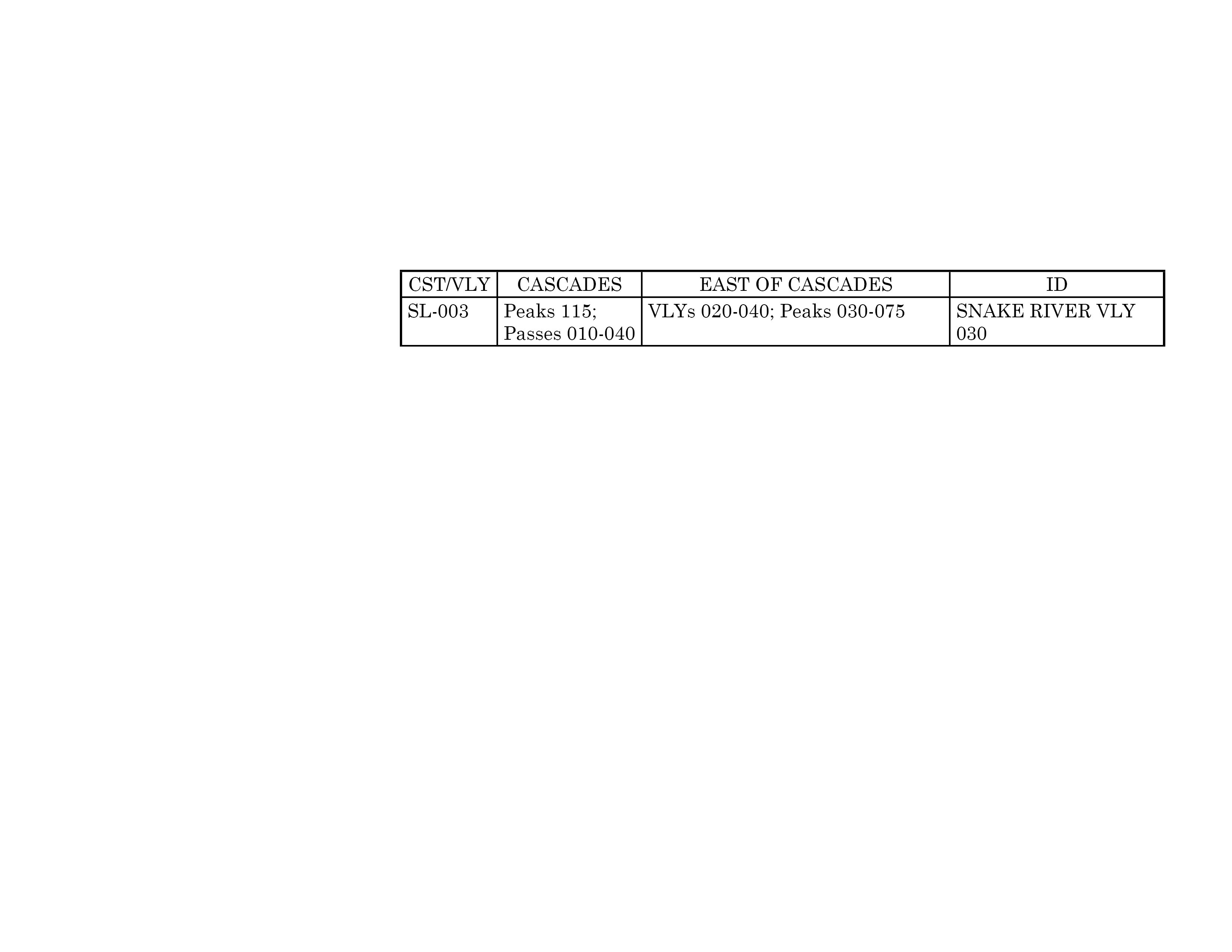 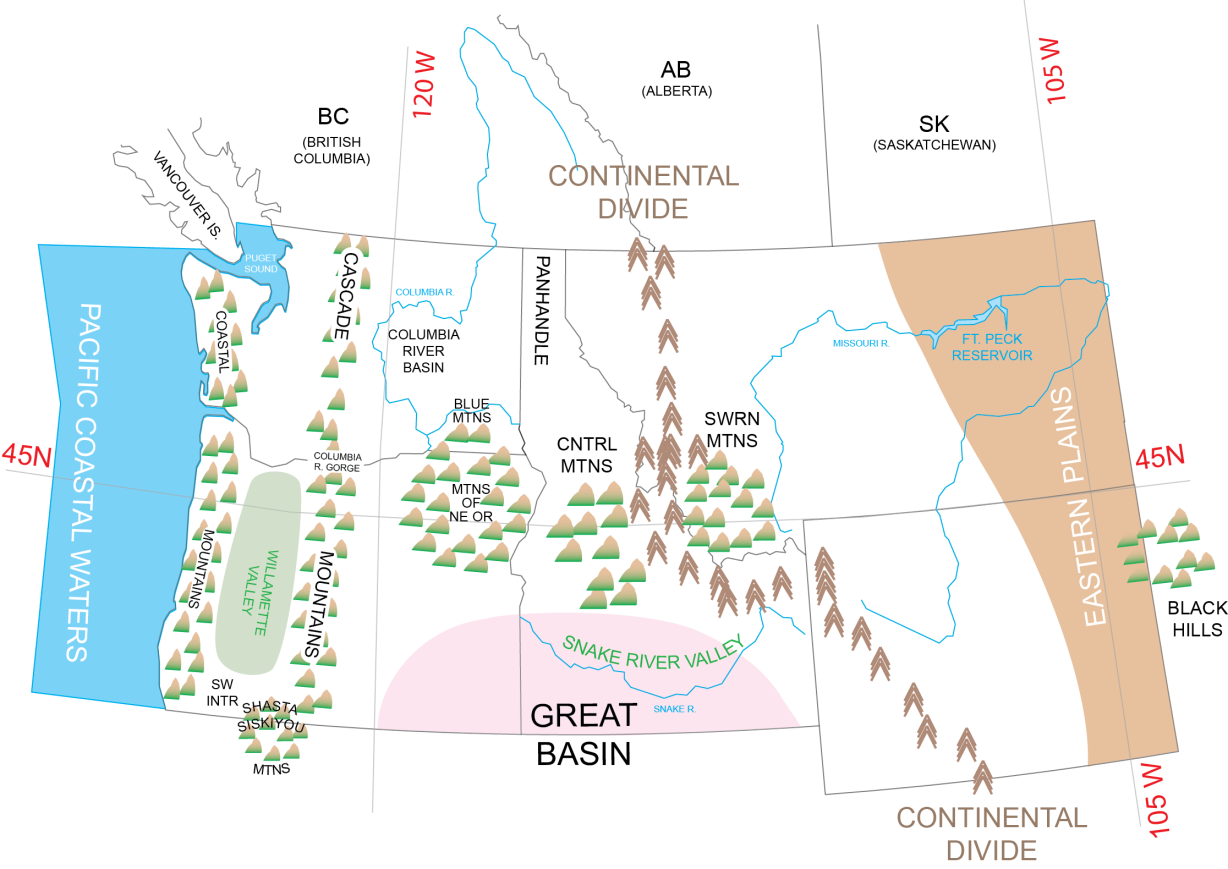 8/20/2018
23
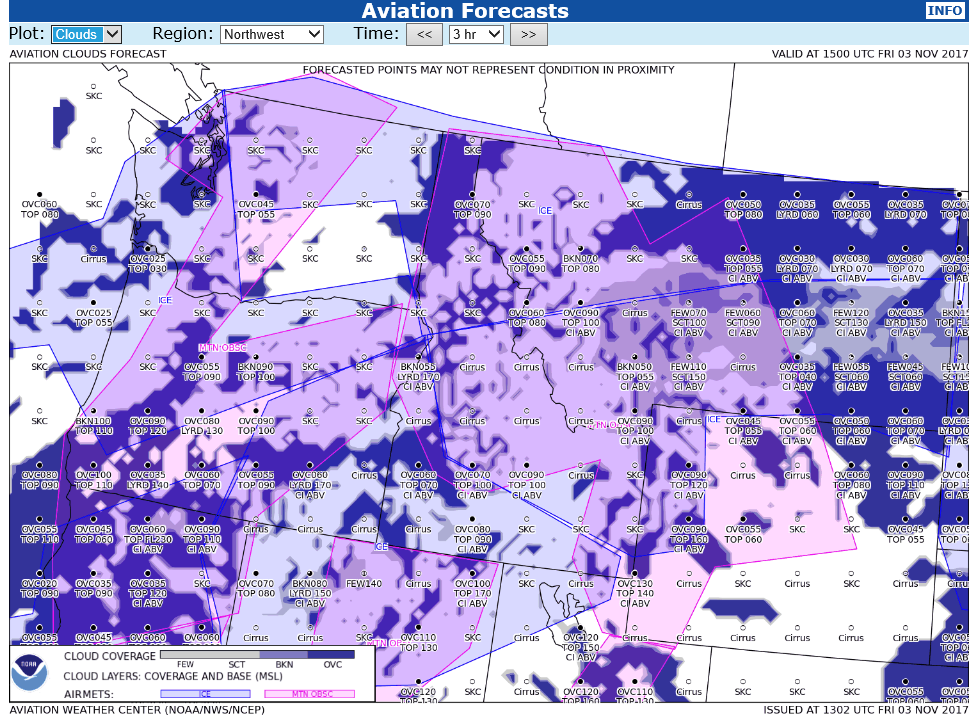 AVIATION CLOUDS FORECAST
Operationally, expect AIRMET phenomena to affect over 50% of the area at any time. Therefore, a pilot might encounter areas within the delineated portion that are NOT affected by the hazard. This is not inconsistent, but reflects the dynamic and transitory nature of weather. From a forecast perspective phenomena usually lies well within the delineated area.
Mountain obscuration typically means VFR flight is possible in the valleys, but may not be possible through mountain passes and particularly across mountain ridges.
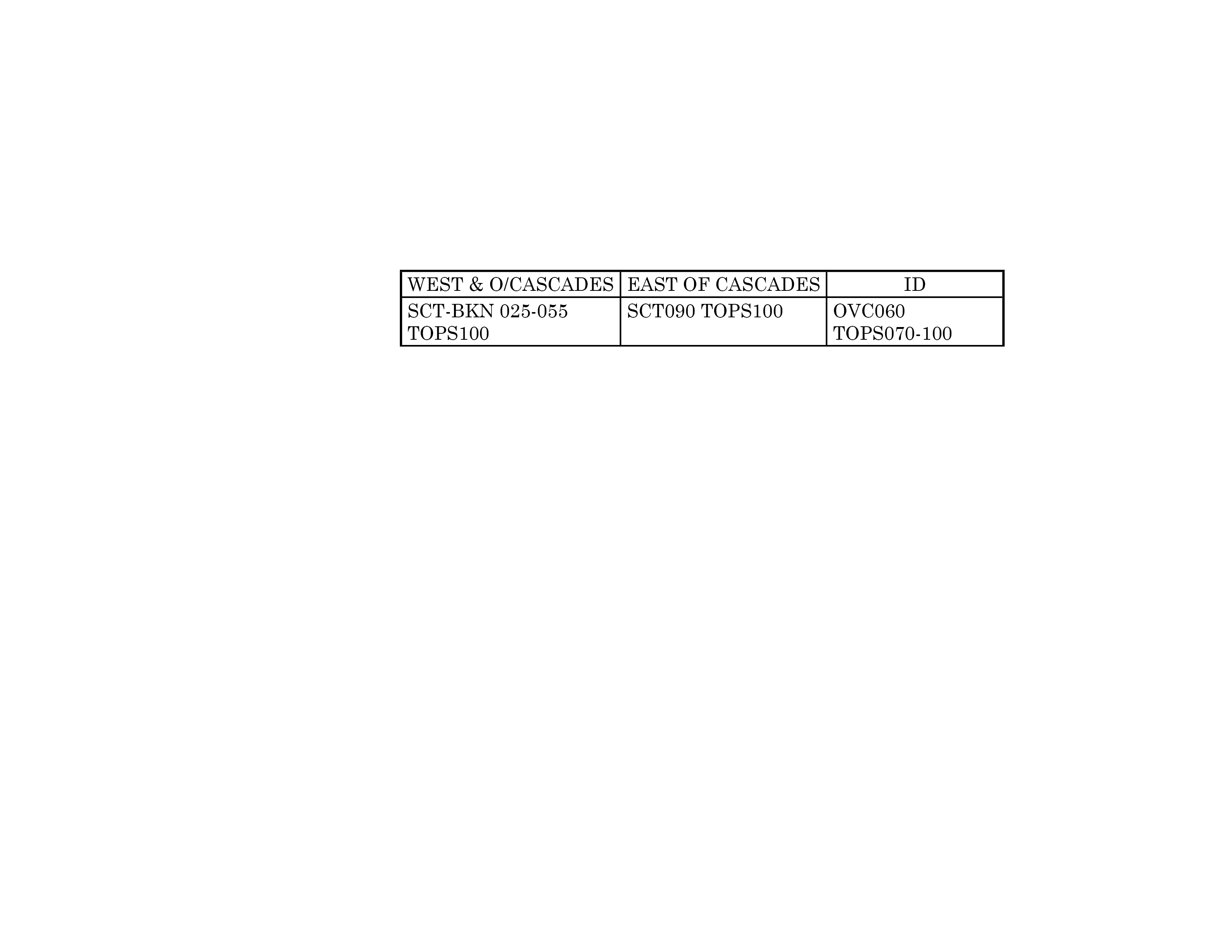 8/20/2018
24
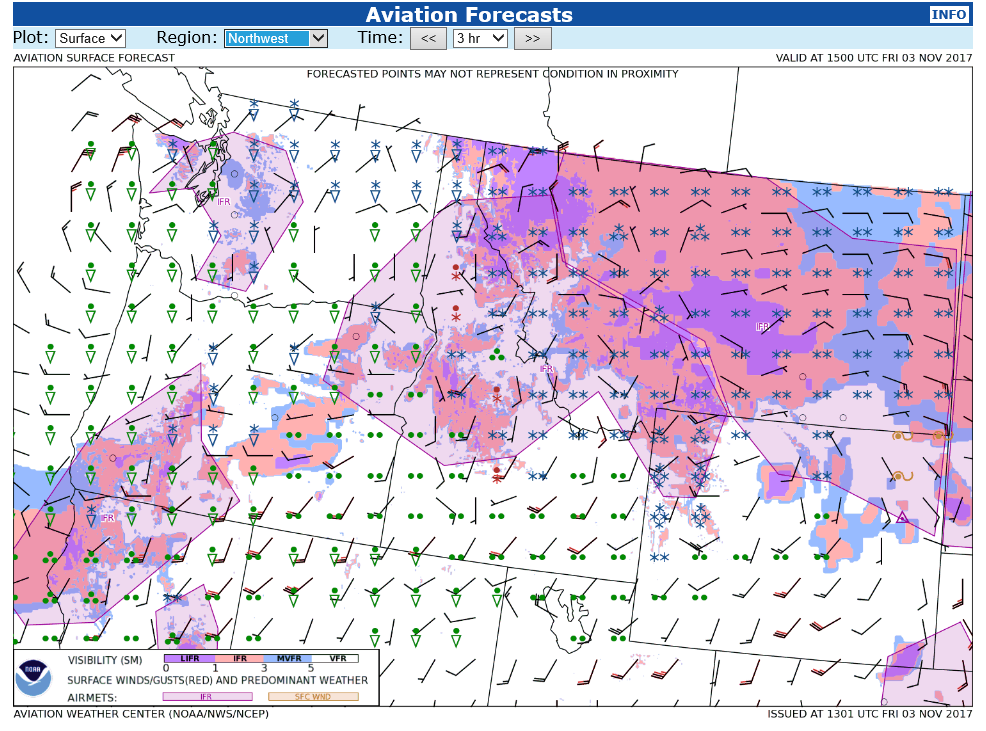 AVIATION SURFACE FORECAST
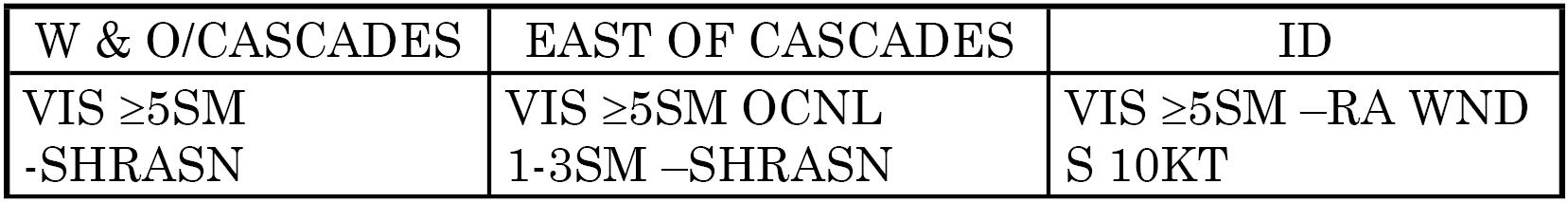 8/20/2018
25
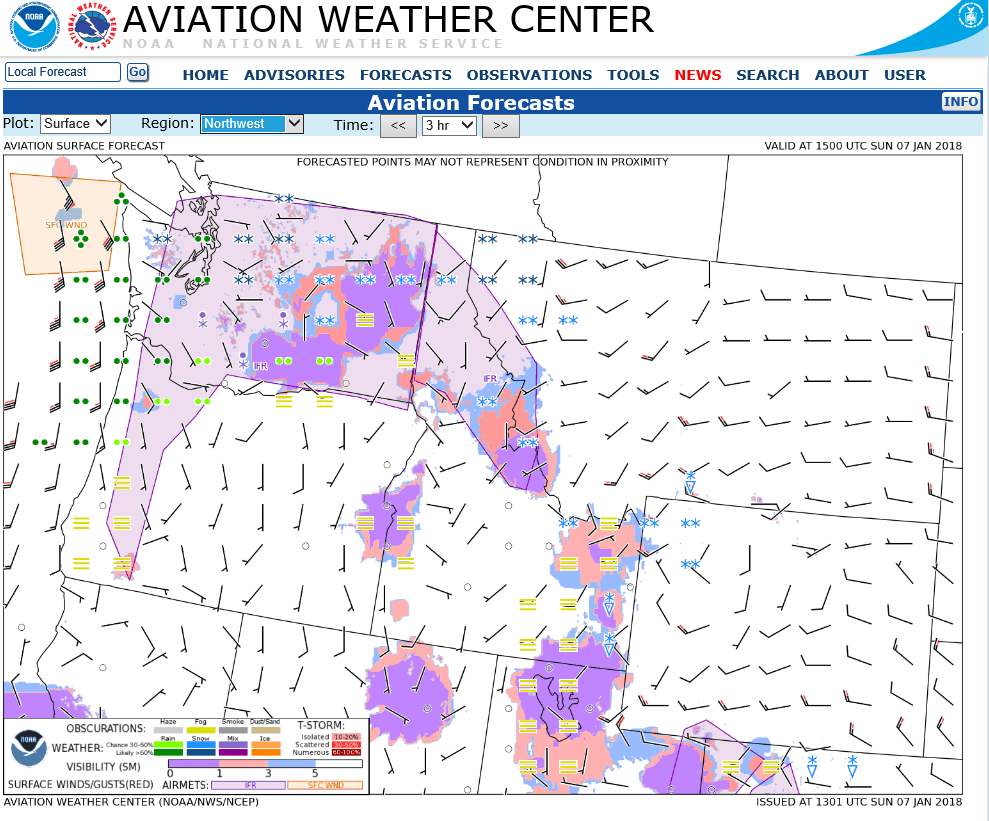 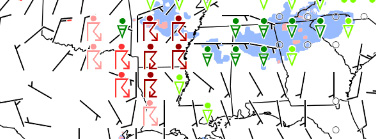 8/20/2018
26
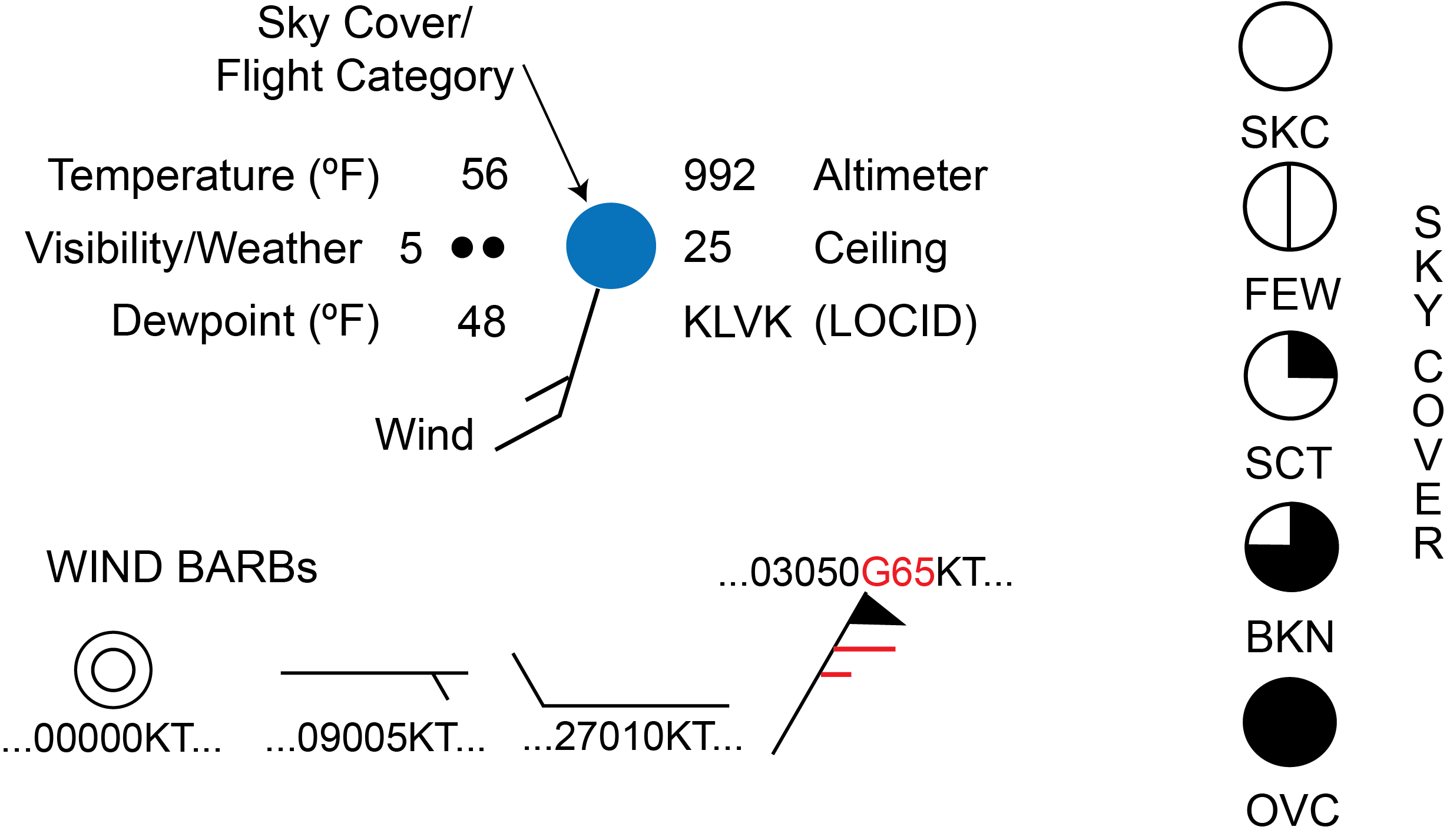 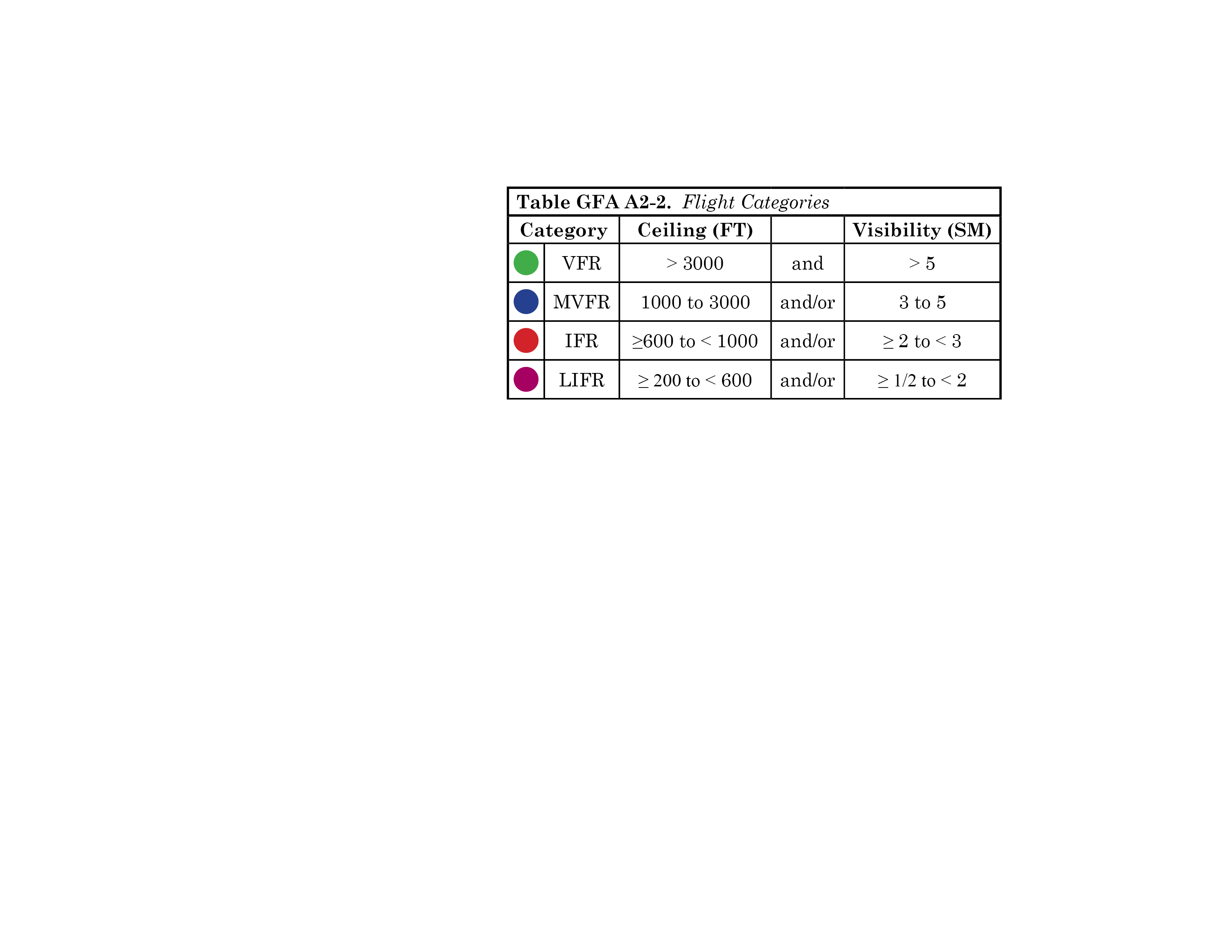 8/20/2018
27
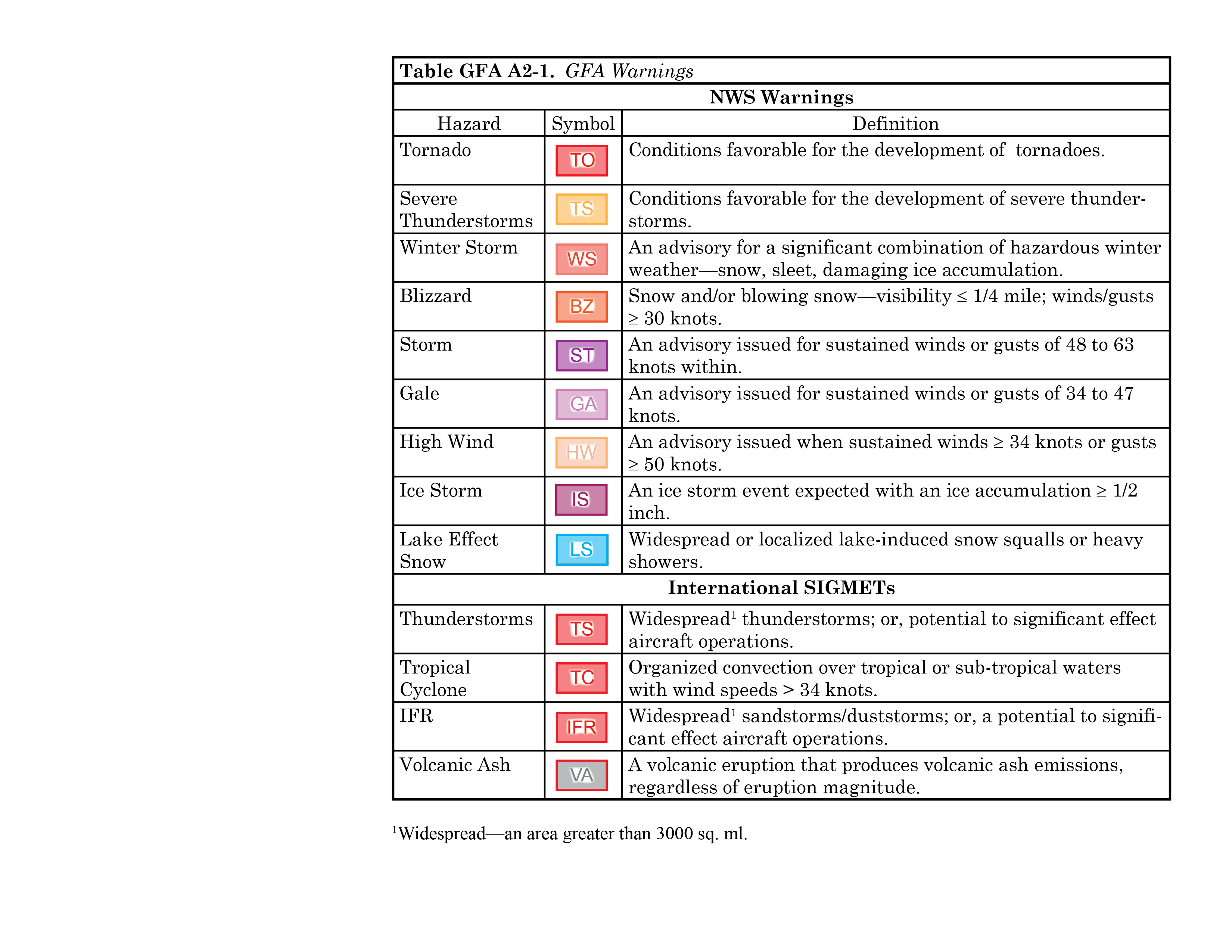 8/20/2018
28
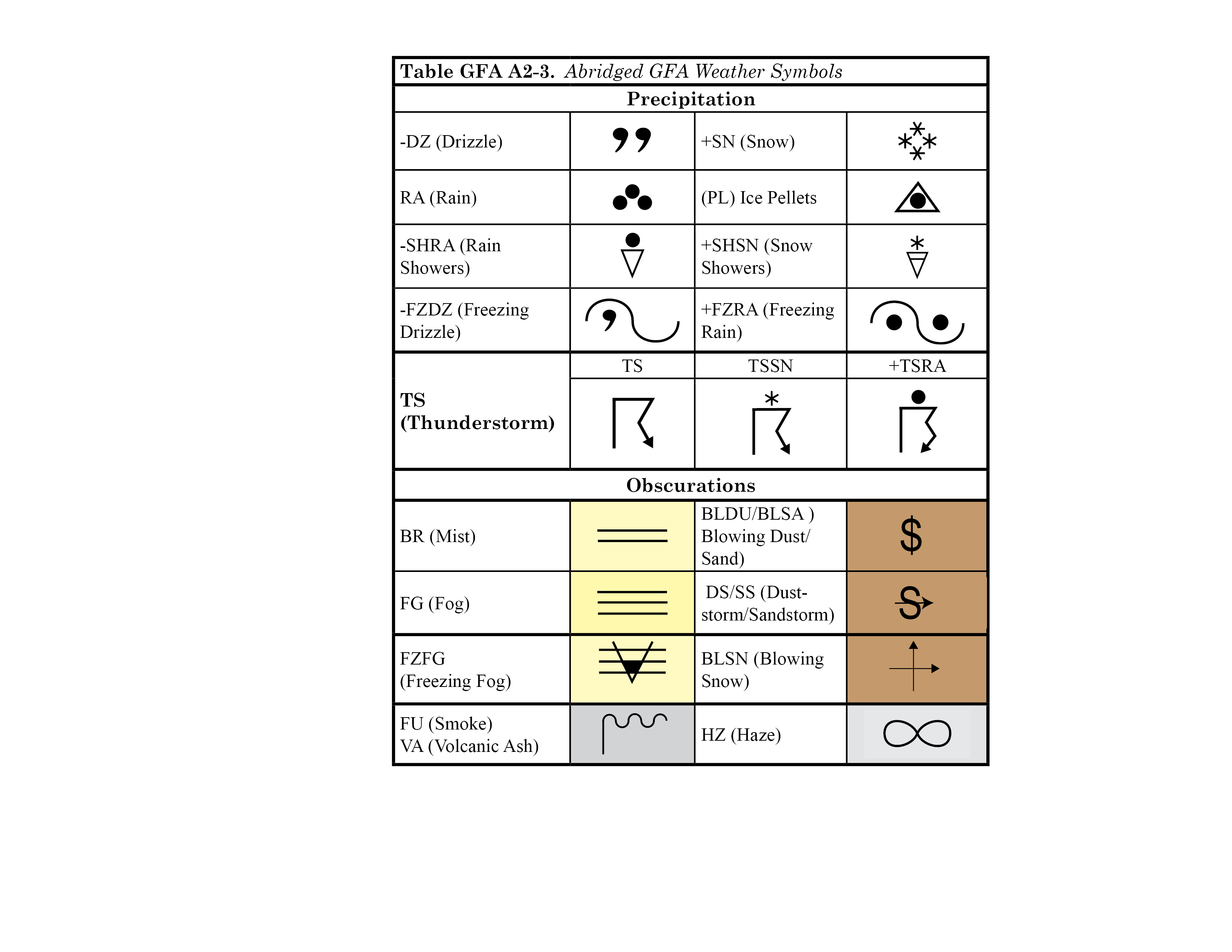 8/20/2018
29
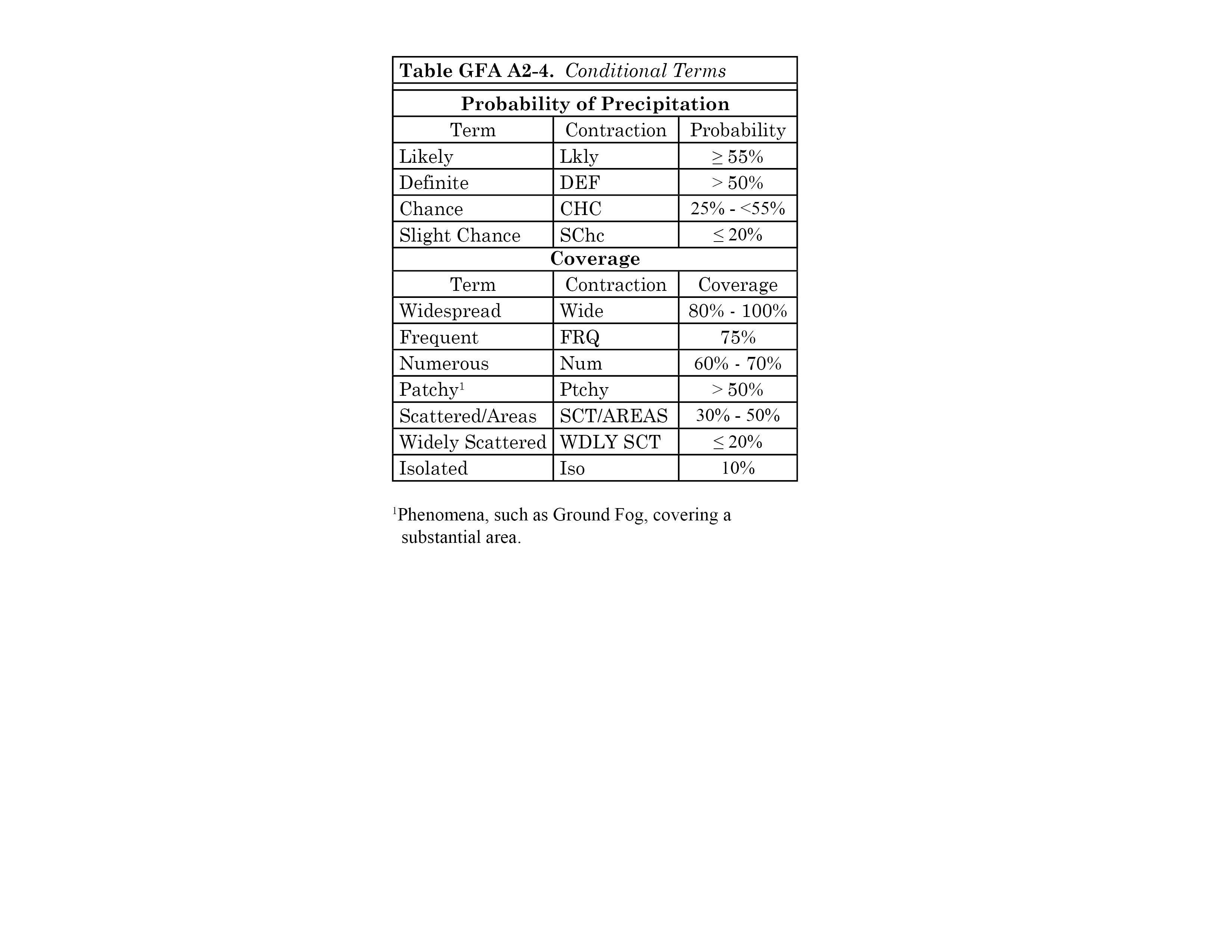 8/20/2018
30
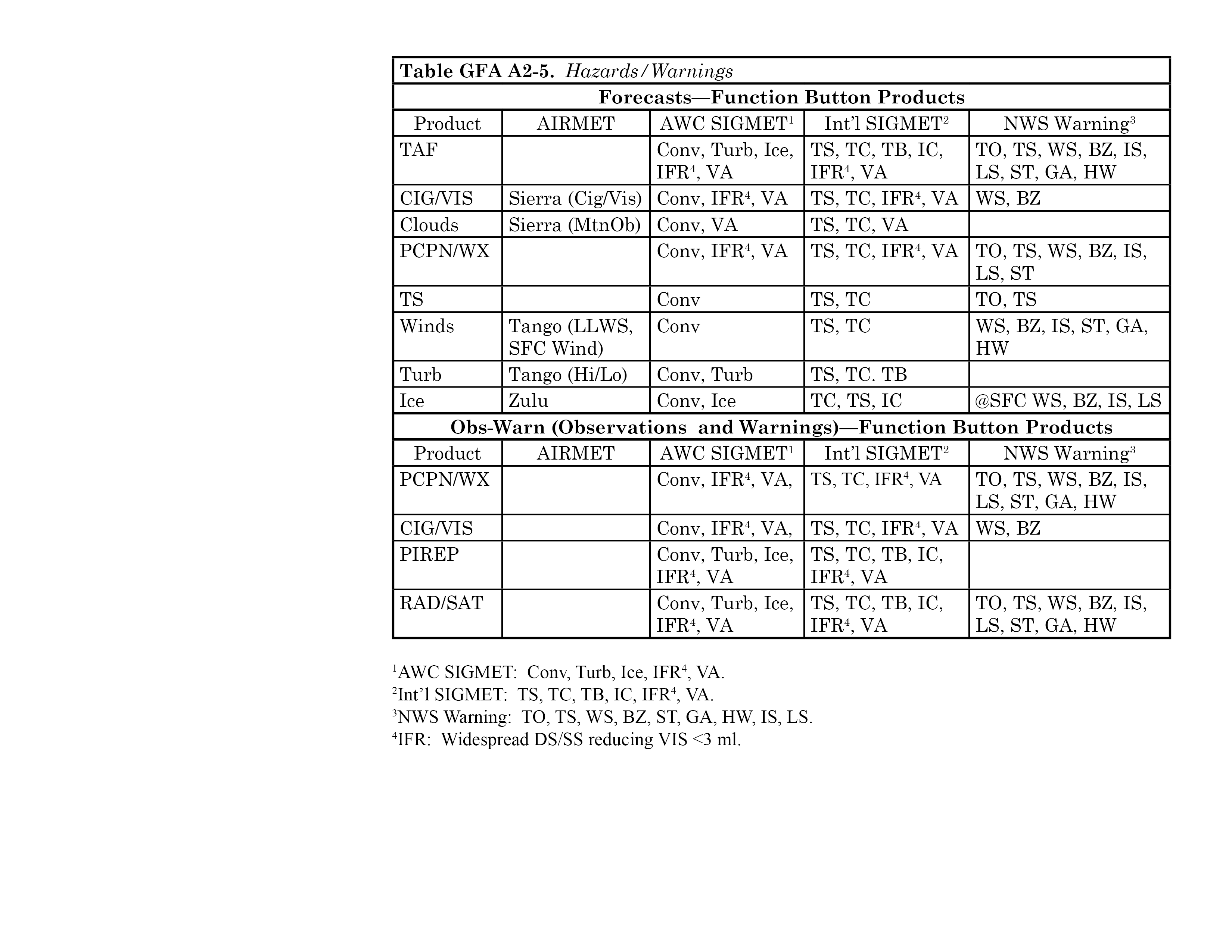 8/20/2018
31
Advantages
Displays for non-meteorologist users.
 A single source for multiple products.
 Temporal resolution 1 hour.
 Arial resolution (overlay) 1.2 nm (2.2 km).

 Forecasts to 15 hours.
 Available continuously.
 Updated continuously.
 Display scalable and customizable.
8/20/2018
32
Limitations
Surface/Clouds forecasts temporal resolution 3 hours.
 Weather Grids are point forecasts.
 No amendments. (Weather Advisories automatically amend the forecast.) WS only displayed during valid period; no CWAs.
 Primarily low altitude products—below FL180 (e.g. cloud tops).
 Automated; may not be as accurate as forecast with human involvement.
 Displays may suffer from clutter.

 Users may disable certain overlays, eliminating areas of hazardous weather.
8/20/2018
33